Favorite Learning Tool
#Edublogs Club – Prompt 34
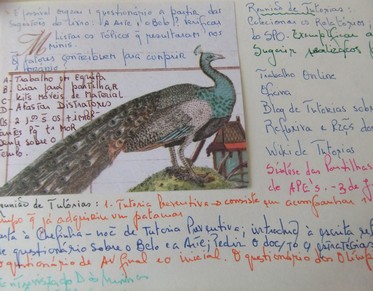 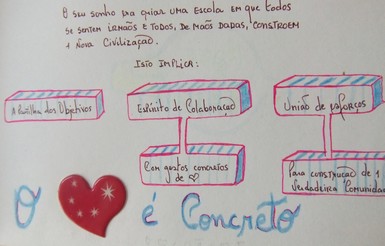 Sticky Notes with topics to develop along the text; small sticky objects to replace words.
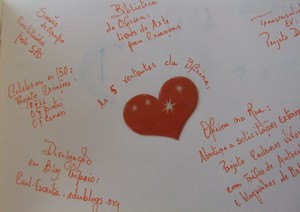 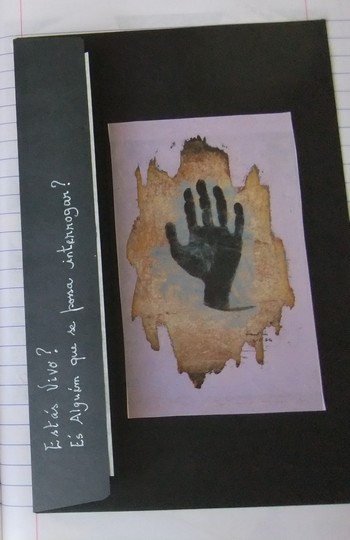 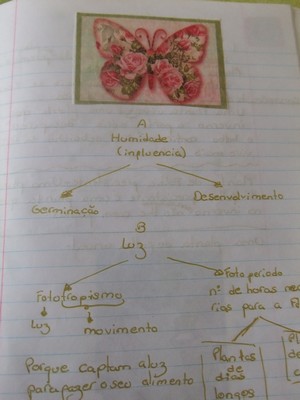 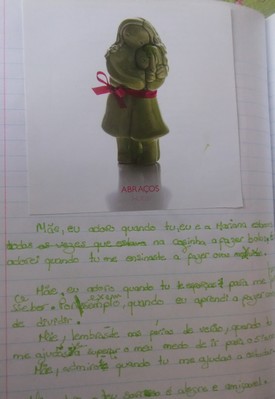 Pictures matching the  main theme of the texto.
Envelopes to protect more personal notes.
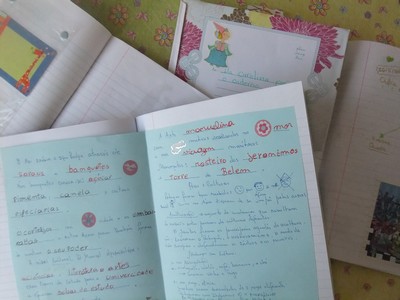 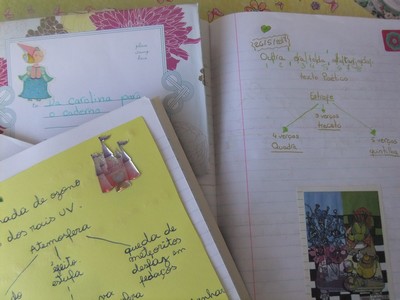 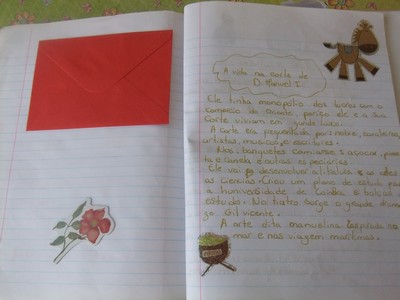 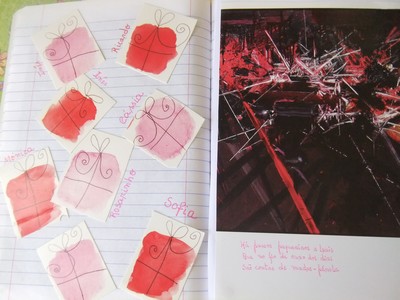 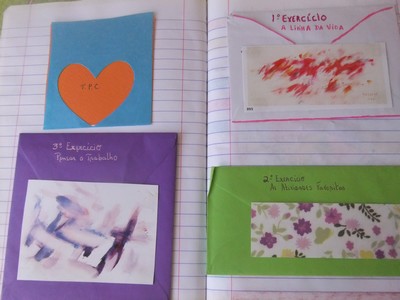 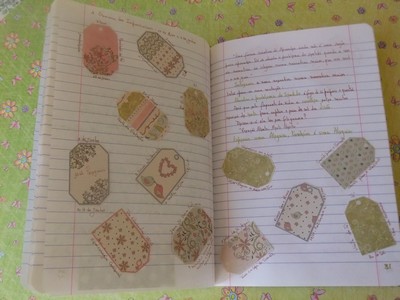 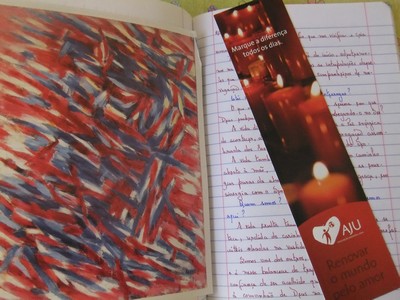 Transparent cellophane bags to collect  cut pieces of paper with instructions needed to our work.
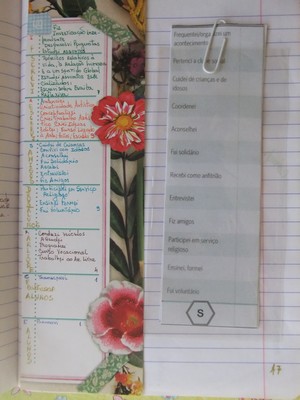 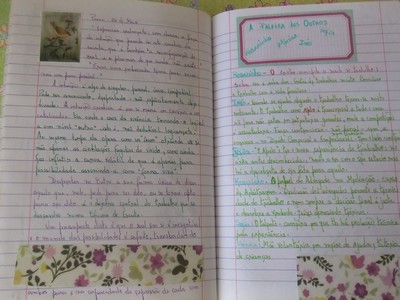 Small pieces of fabrics or images of modern painting matching different coloured pens.
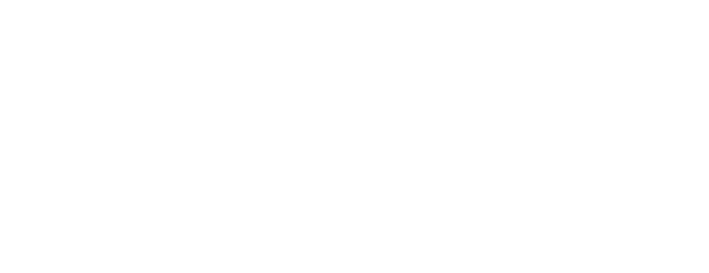